WP2: HEALTH SYSTEMS

25 January 2018
Bayard Roberts, Daniela Fuhr
London School of Hygiene and Tropical Medicine

Egbert Sondorp, Aniek Woodward
KIT Royal Tropical Institute
WP2 Aim and objectives
WP2:Overview of main activities
Rapid appraisals of health system responsiveness
Desk reviews
Qualitative research 
Cross-sectional community-level surveys (two countries)
Analysis of quantitative data from other WPs
In-depth qualitative research
Theory of Change workshops
Repository/database of relevant literature
Progress overview: Conceptual work
Health system analysis framework
Responsiveness domains
Care pathways based on mhGAP
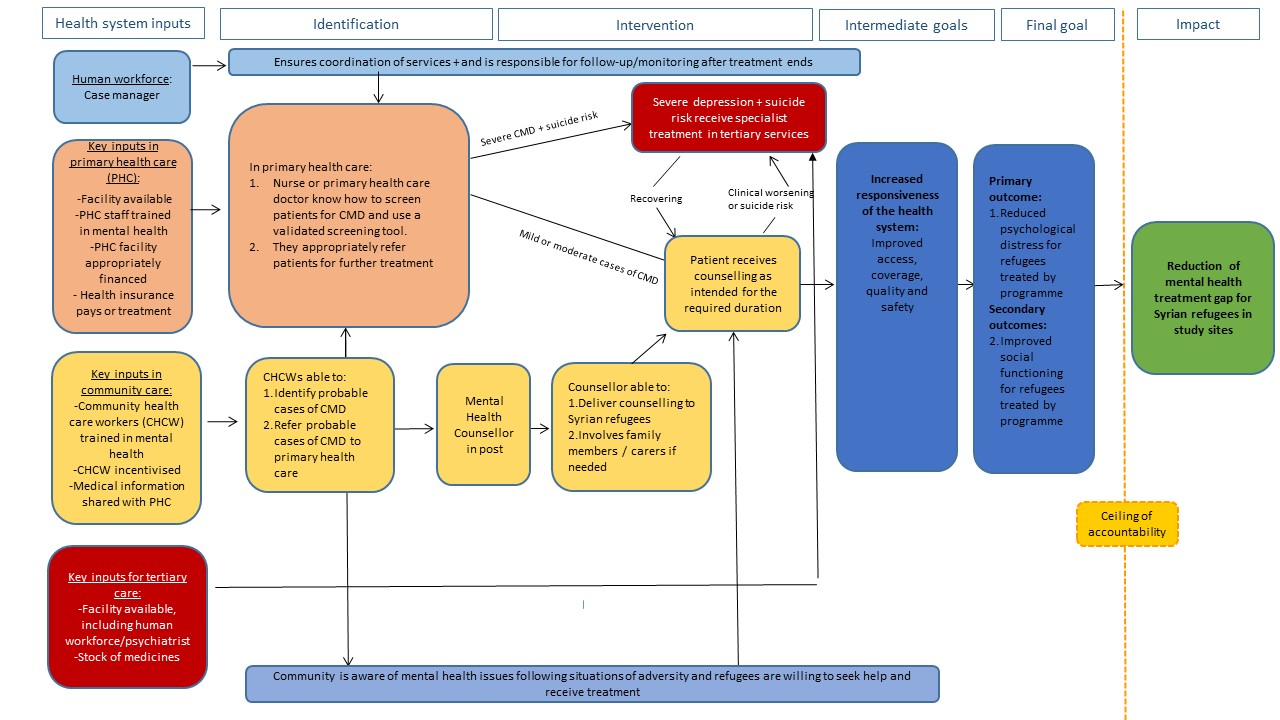 Progress overview: Rapid appraisals
Aim of rapid appraisals: To assess the responsiveness of the health care system to the psychosocial needs of Syrian refugees, based on an assessment of the way Syrian refugees with mental health needs navigate the health care system

Method: collection and triangulation of multiple data sources, including:
desk-based reviews of existing evidence, reports, policies, guidelines and data through systematic methodology.
semi-structured interviews and focus groups with purposively selected key stakeholders in the project countries (e.g. refugees, health/social workers, health system and mental health experts (e.g. MoH, NGOs, UN, academics).
Progress overview: Rapid appraisals
Progress overview:Cross-sectional surveys
Aim: To collect evidence on MHPSS needs and access to MHPSS care among Syrian refugees in two study countries.

Method:
Community-level cross sectional surveys.
Sultanbeyli municipality of Istanbul, Turkey;  and in Leipzig, Germany 
Straight random sampling
Dissemination
Presentations:
LSHTM Centre for Evaluation Seminar, March 2017
ESTSS, Odense, June 2017
European Congress of Psychology, Amsterdam, July 2017
Submission for Health Systems Research Conference (Liverpool, October 2018)
Activities for the next 12 months
WP2 needs
Rapid appraisals:
Checking our collation of data/literature and RA reports
Sharing relevant qualitative data already collected by partners
Working with us for additional qualitative data collection (if required)

Analysis of quantitative data from other WPs 
For data related to access/utilisation

In-depth qualitative research (2019)
Support development of topic guides
Support us with data collection and dissemination
Theory of Change (ToC)
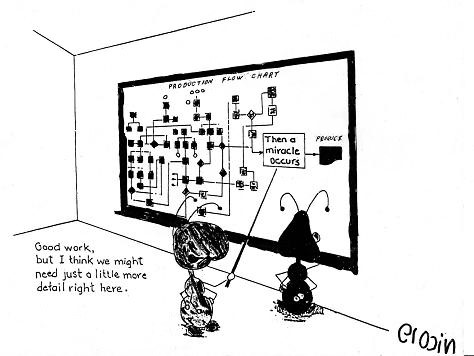 A participatory planning process used in the development, implementation and evaluation of complex health interventions
ToC: A theory driven approach    to enhance the MRC framework
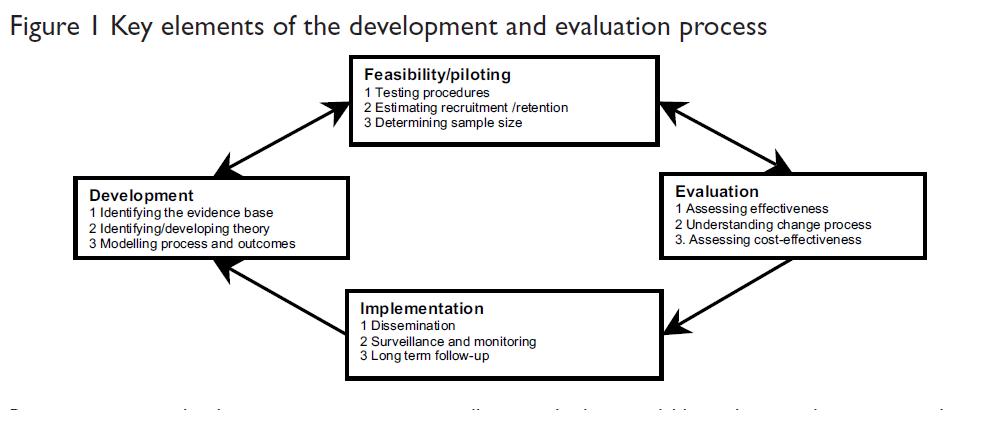 MRC framework, 2008
Theory of Change
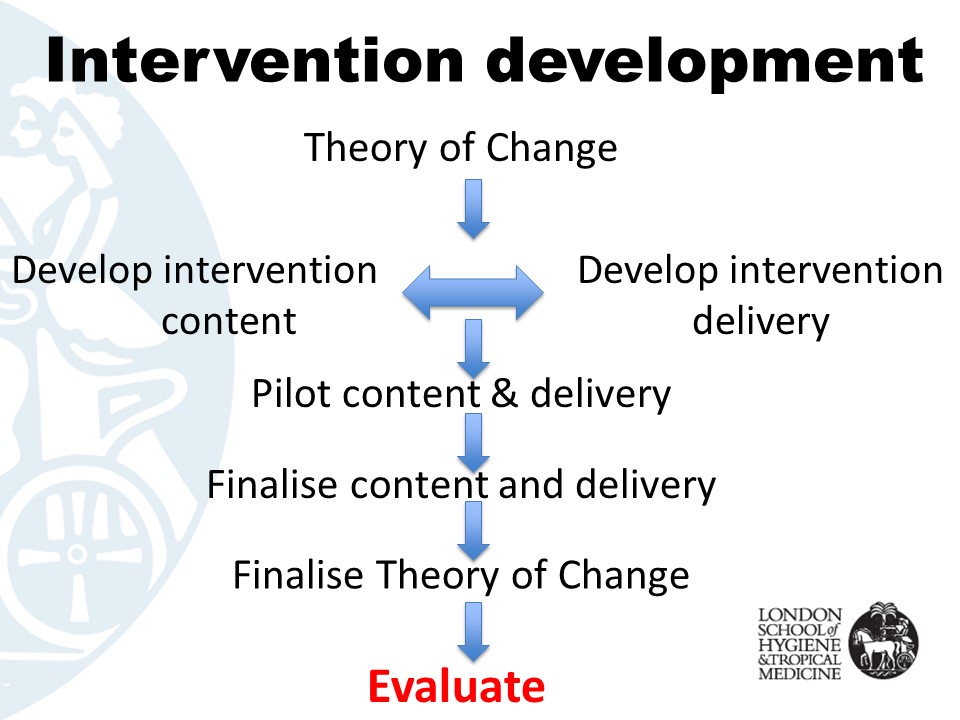 Resources
Identification
Treatment
Long term outcome
Impact
Adequate ongoing programme management and clinical supervision
Intervention coordinator (IC) in post
Co-morbid psychosis/suicide risk mothers receive specialist treatment in tertiary services (viii)
Co-morbid psychosis/suicide risk
In antenatal and immunization clinics, IFs able to: (ii)
Recruit and conduct regular supportive supervision of Peer Support Workers (PSWs)
Identify mothers with depression using screening tools and appropriately refer them for treatment (iii)
Conduct awareness raising in  hospital clinics
Nurses encourage mothers to participate in programme
Intervention facilitators (IF) in post. Hospital clinic nurses aware of programme.
Primary outcome:
Improved clinical outcomes for mothers with depression treated by program
(ix)
Secondary outcomes:
Improved social functioning (x)
Improved child health outcomes (e.g. adequate breast feeding, improvement in infant weight)
Recovering
No improvement after 3 sessions
Mothers receive counselling as intended for the required duration (vi)
Reduction in treatment gap for maternal depression  in district
No co-morbid psychosis/suicide risk
Community Health Workers (CHWs) aware of programme (i)
PSWs able to:
Deliver counselling
Appropriately refer mothers
Conduct community awareness raising (v)
CHWs able to:
Help the IFs identify, recruit and supervise PSWs
Conduct  community awareness raising
PSWs in post  & integrated into hospital system
(iv)
Ceiling of accountability
Community is aware of peer counselling and mothers are willing to seek help and receive treatment (vii)
Key
Intervention needed
Specialist care/ tertiary services
Community Health Workers (CHWs)
Assumption
A
Example of ToC map
Thinking Healthy Programme- Peer-delivered
Intervention co-ordinator(IC)
Peer Support Workers (PSWs)
Intervention
1
Rationale
a
Intervention Facilitator (IF), nurses
Community
(i)
Indicator
Theory of Change
Constructing a ToC map is particularly effective when: 
it is undertaken as early in intervention or programme development as possible 
 it involves a range of key stakeholders  in an interactive workshop 

 BUT: 
ToC is a participatory planning process which can be used for development, implementation and evaluation of complex interventions
Relevance for STRENGHTS?
ToC can assist in: 

Planning the process of scaling up in the different study countries  
Planning the implementation of a (national) strategy within a broader health systems framework (e.g. STRENGHTS partners in Lebanon)
Developing complex interventions as part of formative research 


 To be discussed: Potential value and purpose of ToC in STRENGHTS
Thank you